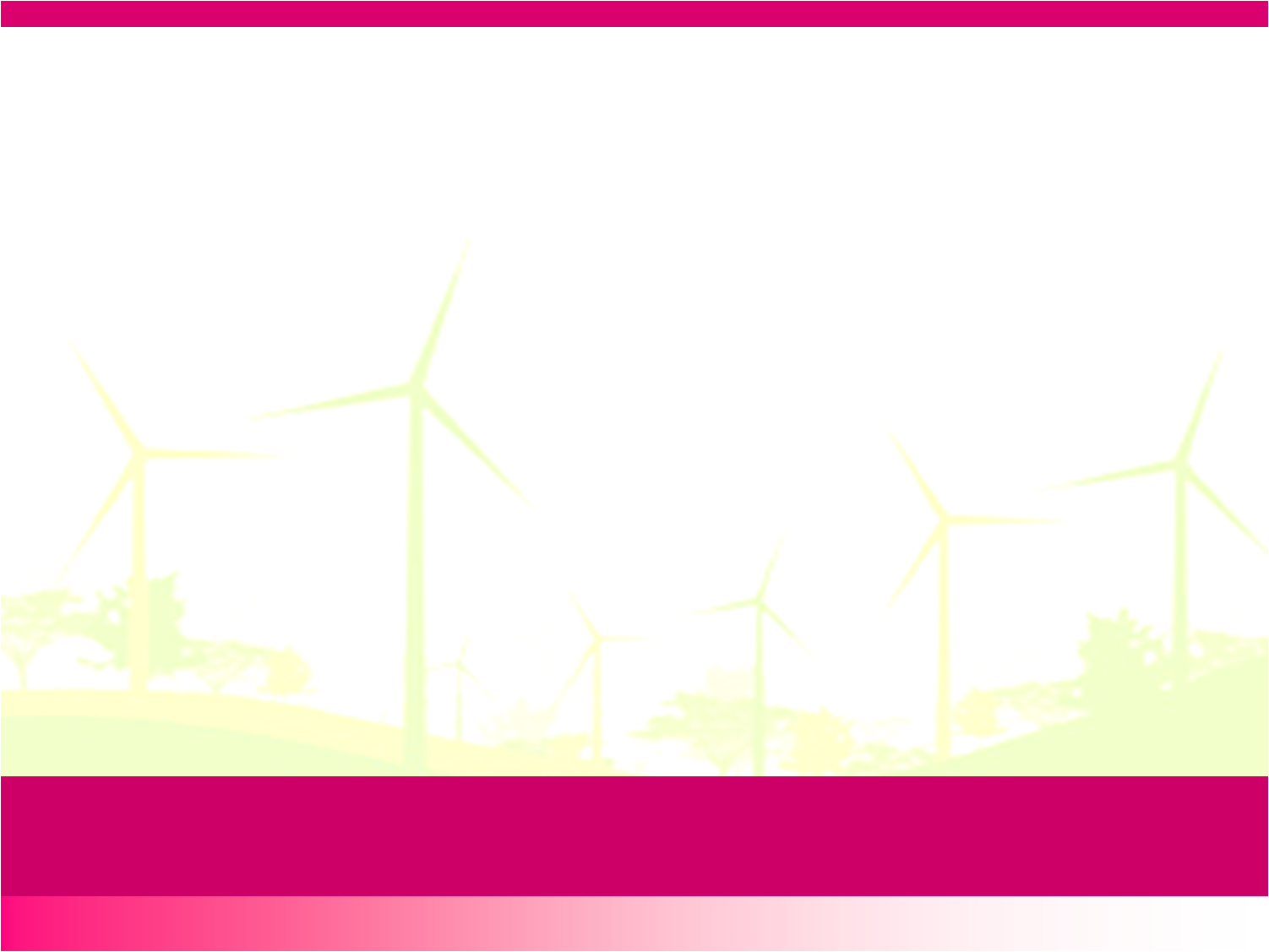 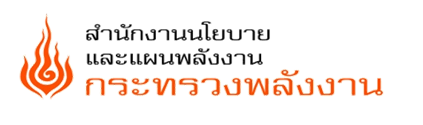 สถานการณ์พลังงาน ปี 2565
และแนวโน้ม ปี 2566
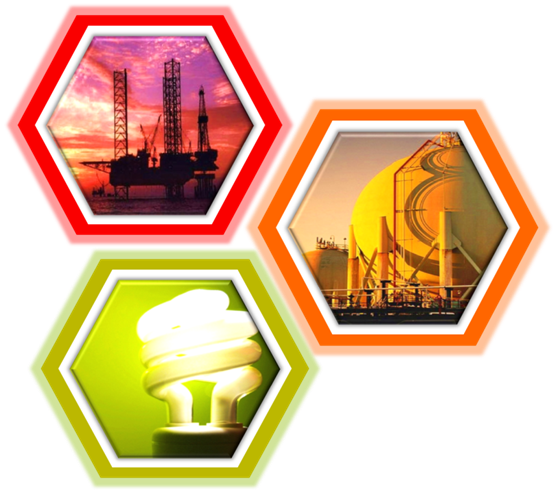 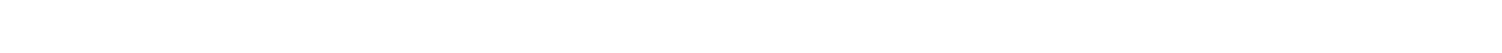 สถานการณ์พลังงาน
ปี 2565
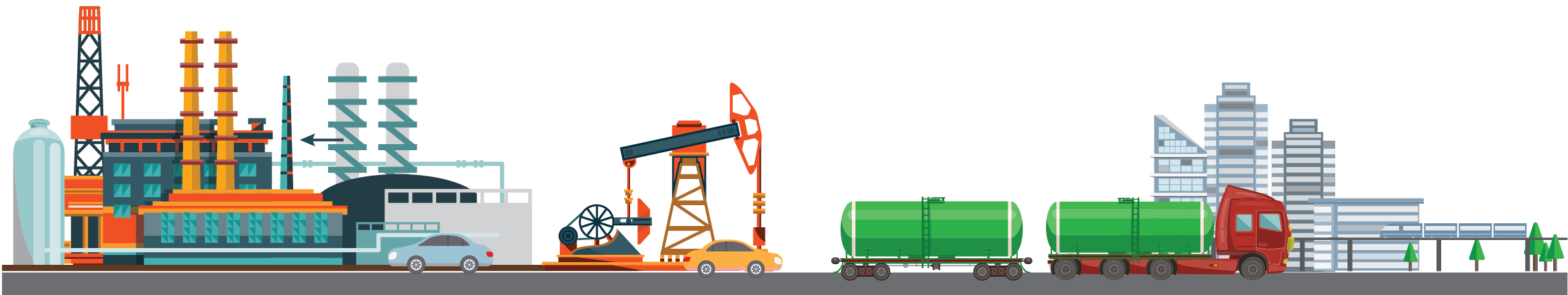 2
การใช้พลังงานขั้นต้น  ปี 2565
หน่วย: พันบาร์เรลเทียบเท่าน้ำมันดิบต่อวัน
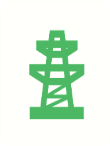 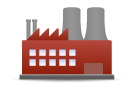 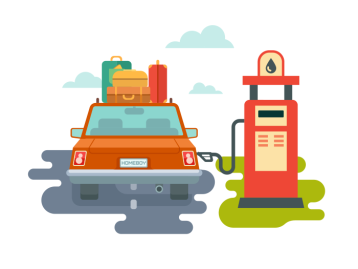 การใช้น้ำมันสำเร็จรูป  ปี 2565
หน่วย: ล้านลิตรต่อวัน
หมายเหตุ	* น้ำมันเครื่องบินและน้ำมันก๊าด   ** ไม่รวมการใช้ LPG ที่ใช้เป็น Feed stocks ในปิโตรเคมี
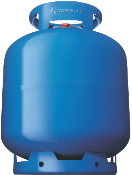 การใช้ LPG โพรเพน และบิวเทน  ปี 2565
LPG
หน่วย: พันตัน
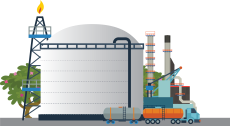 การใช้ก๊าซธรรมชาติรายสาขา  ปี 2565
หน่วย: ล้านลูกบาศก์ฟุตต่อวัน
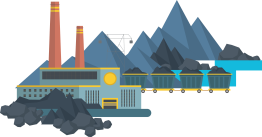 การใช้ลิกไนต์/ถ่านหิน  ปี 2565
หน่วย: พันตันเทียบเท่าน้ำมันดิบ
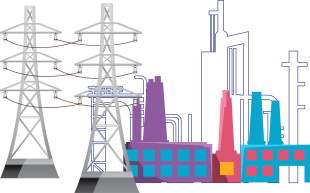 ค่าไฟฟ้าตามสูตรการปรับอัตราค่าไฟฟ้าโดยอัตโนมัติ (Ft)
หน่วย: สตางค์ต่อหน่วย
แนวโน้มสถานการณ์พลังงาน
ปี 2566
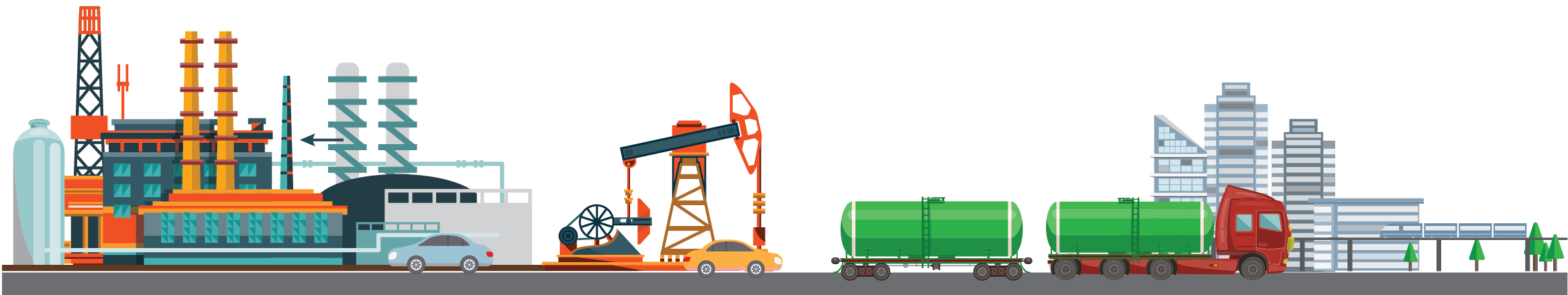 9
แนวโน้มการใช้พลังงานขั้นต้น ปี 2566
หน่วย: พันบาร์เรลเทียบเท่าน้ำมันดิบต่อวัน
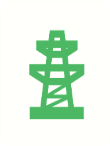 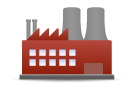 หมายเหตุ  f  ข้อมูลประมาณการ
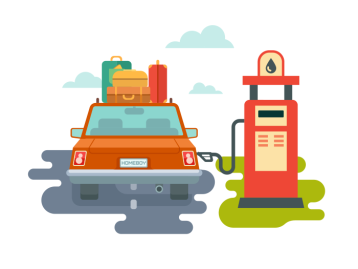 แนวโน้มการใช้น้ำมันสำเร็จรูป ปี 2566
หน่วย: ล้านลิตร/วัน
หมายเหตุ  	* น้ำมันเครื่องบินและน้ำมันก๊าด     ** ไม่รวมการใช้ LPG ที่ใช้เป็น Feed stocks ในปิโตรเคมี	p ข้อมูลเบื้องต้น     f  ข้อมูลประมาณการ
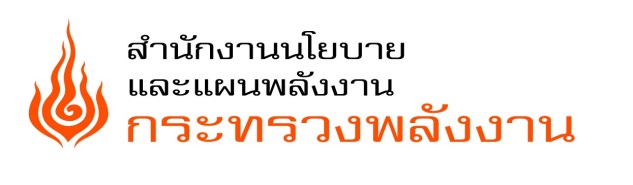 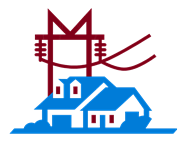 การใช้ไฟฟ้า และ Peak ปี 2563
แนวโน้มการใช้ไฟฟ้า ปี 2566
12
หมายเหตุ :  f เป็นข้อมูลประมาณการ